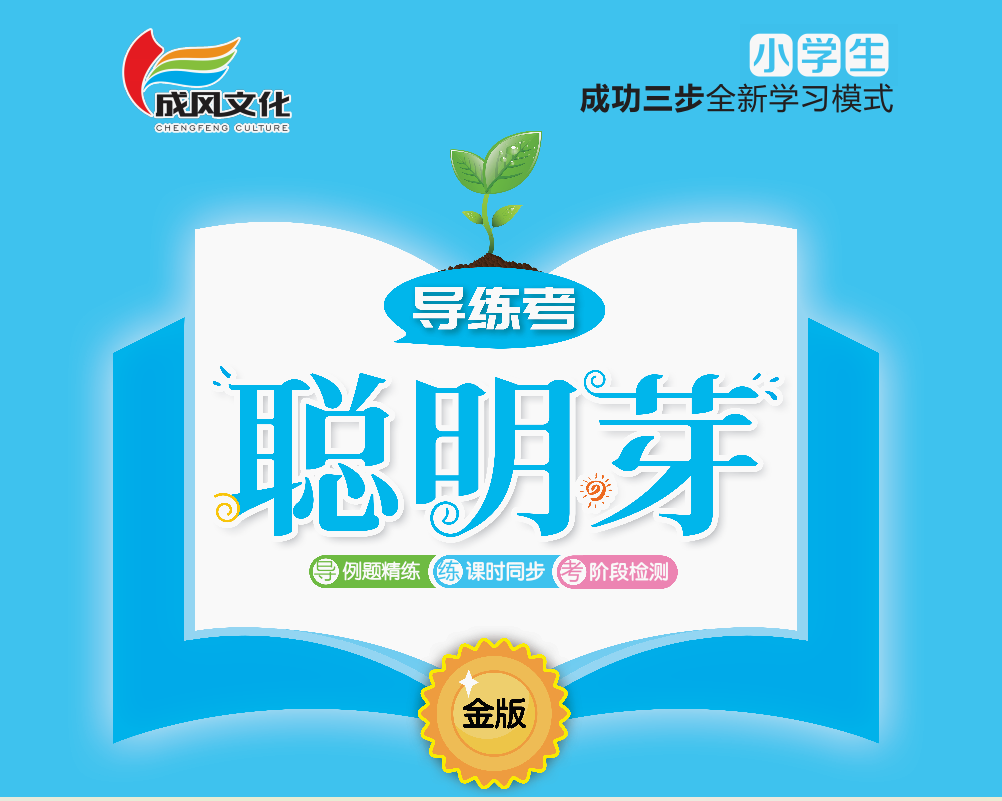 一    进位加法和退位减法
第8课时    练习三
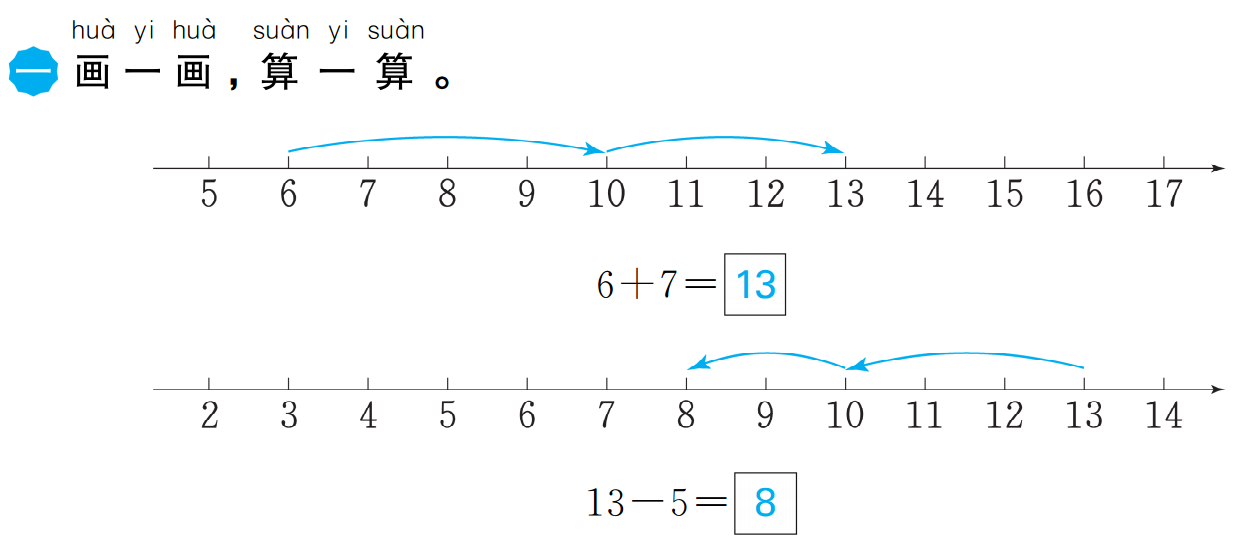 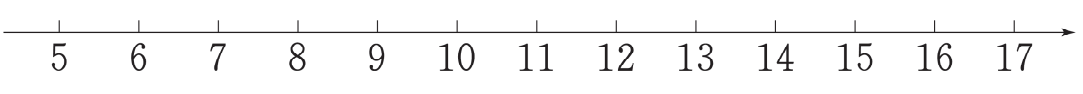 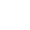 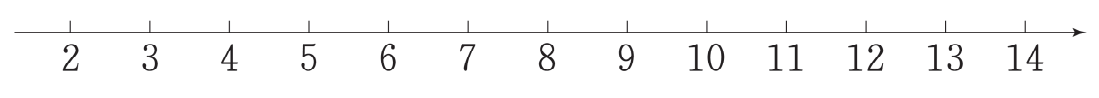 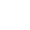 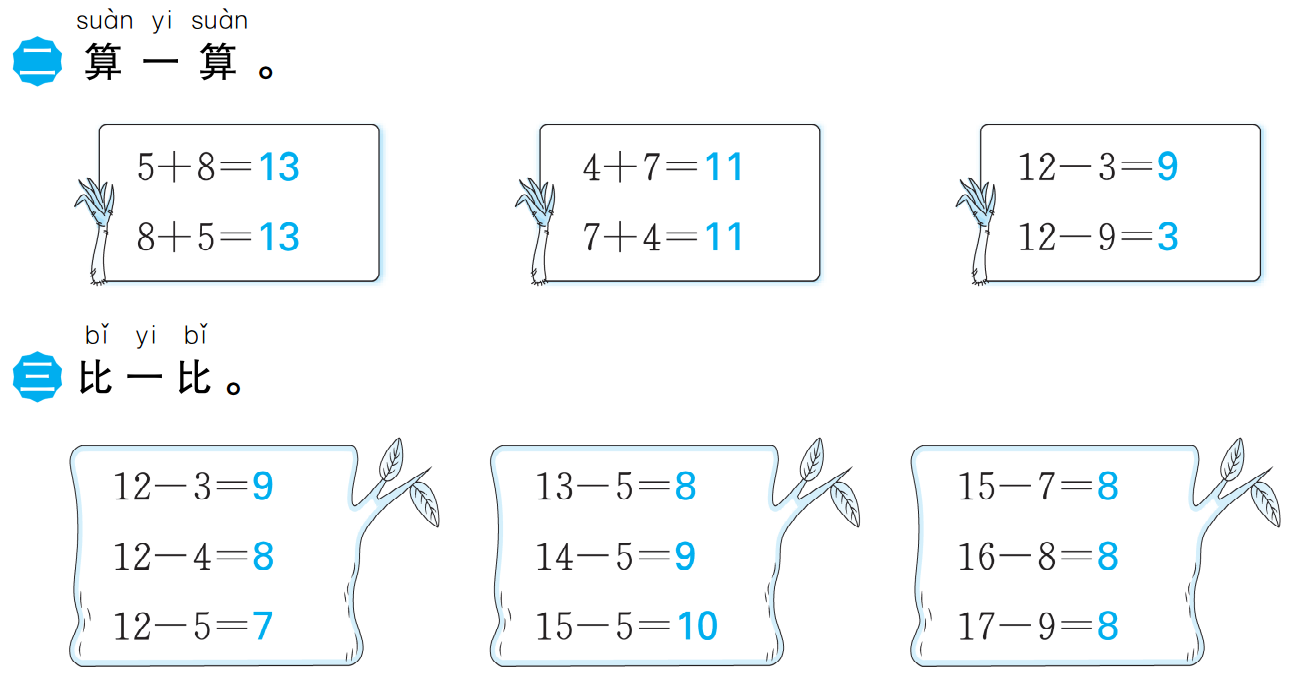 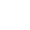 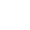 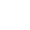 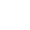 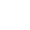 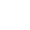 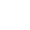 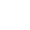 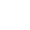 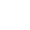 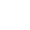 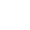 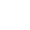 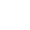 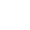 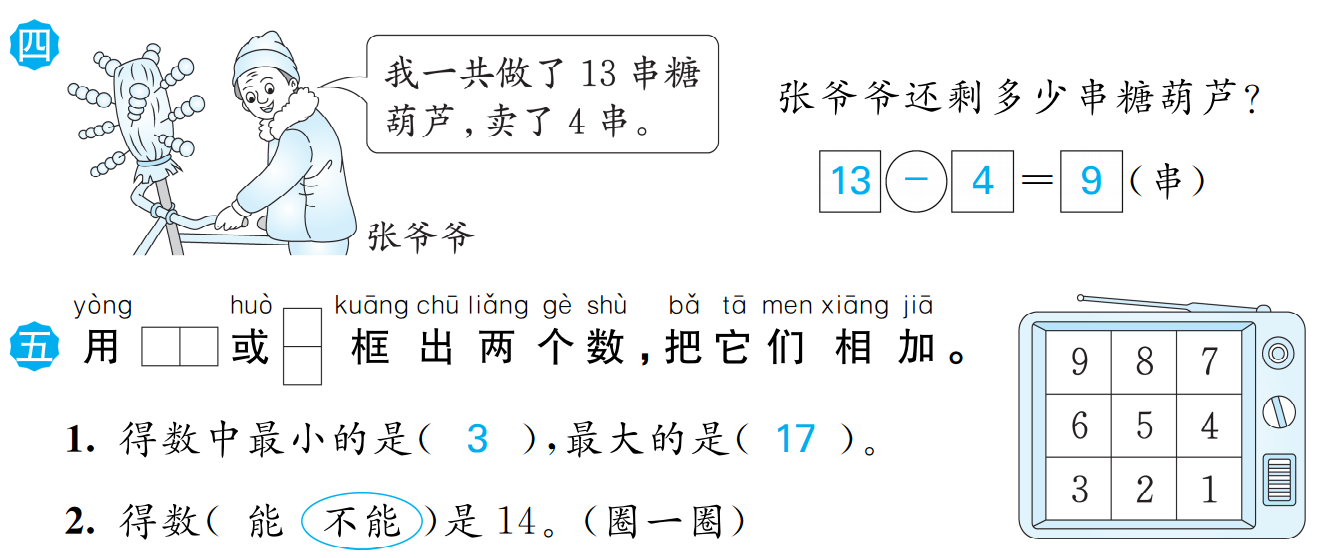 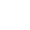 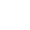 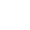 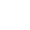 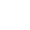 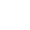 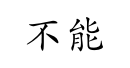 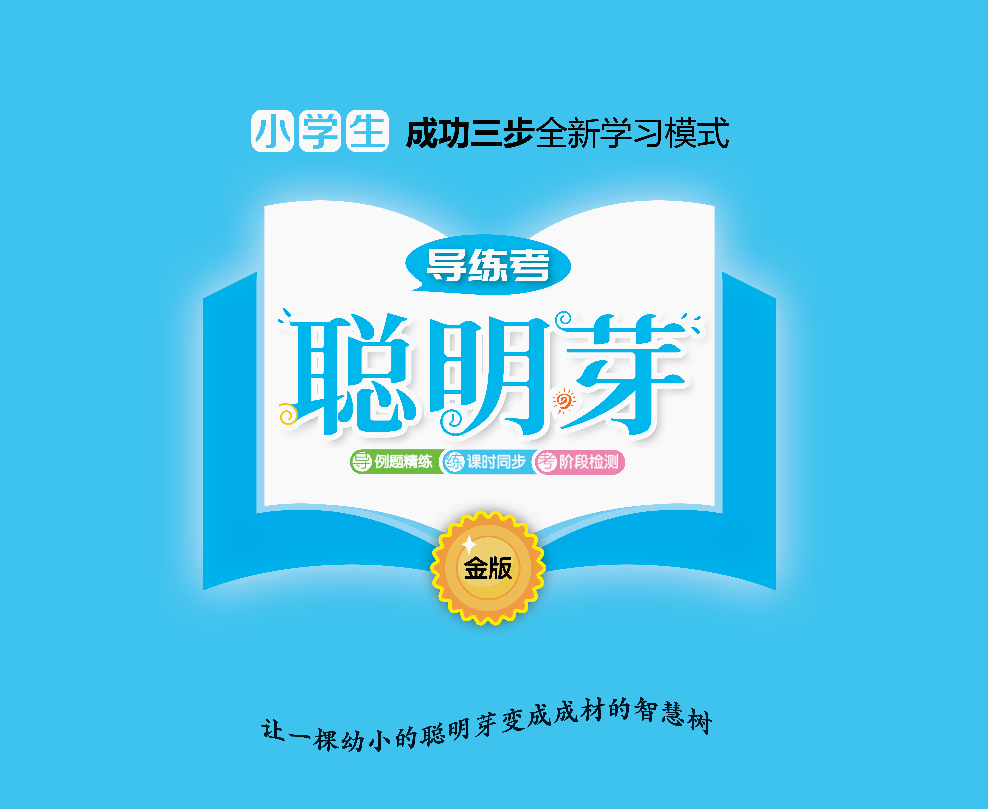